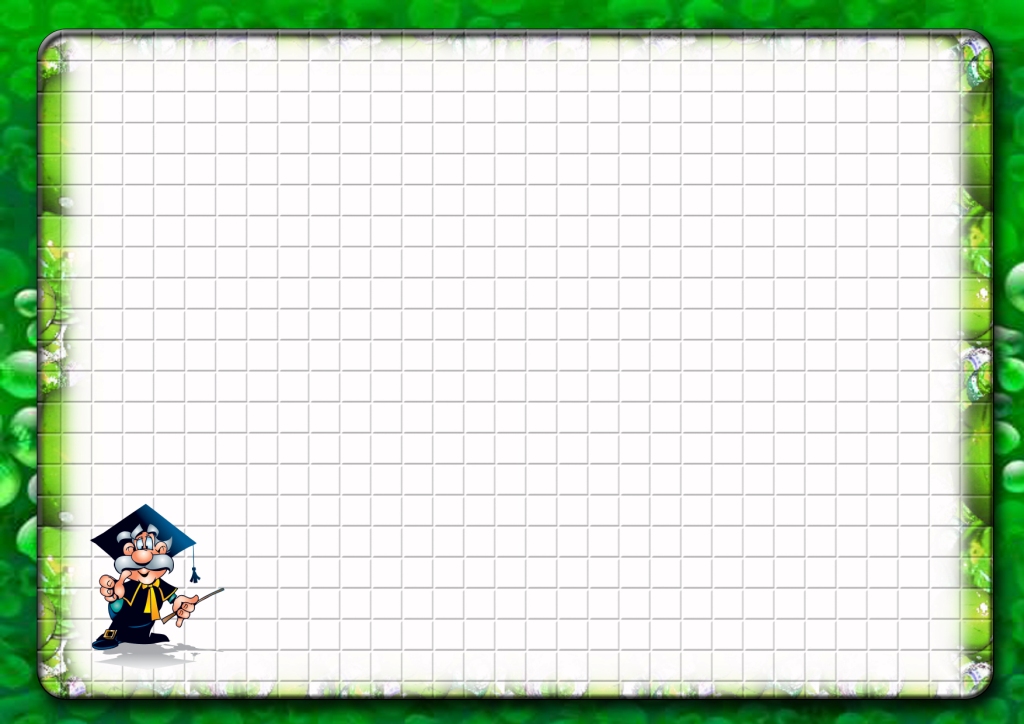 ФГОС
дошкольного образования
ознакомительный материал для родителей 
(законных представителей)
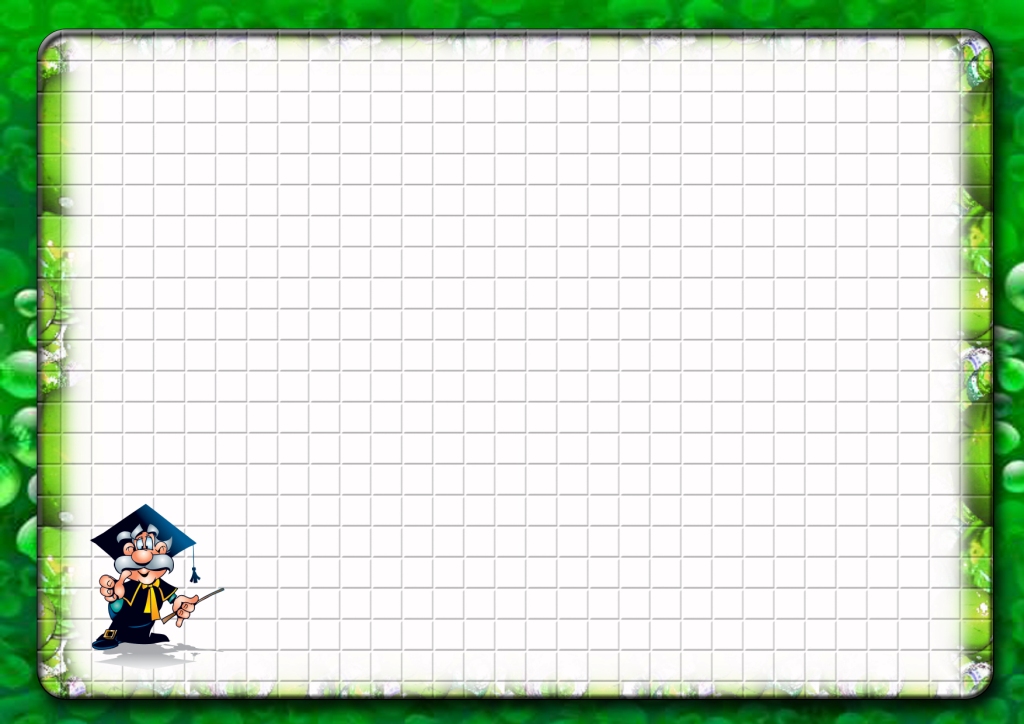 ЧТО ТАКОЕ «СТАНДАРТ»? 

комплекс норм, правил, требований, которые устанавливаются на основе достижений науки, техники и передового опыта
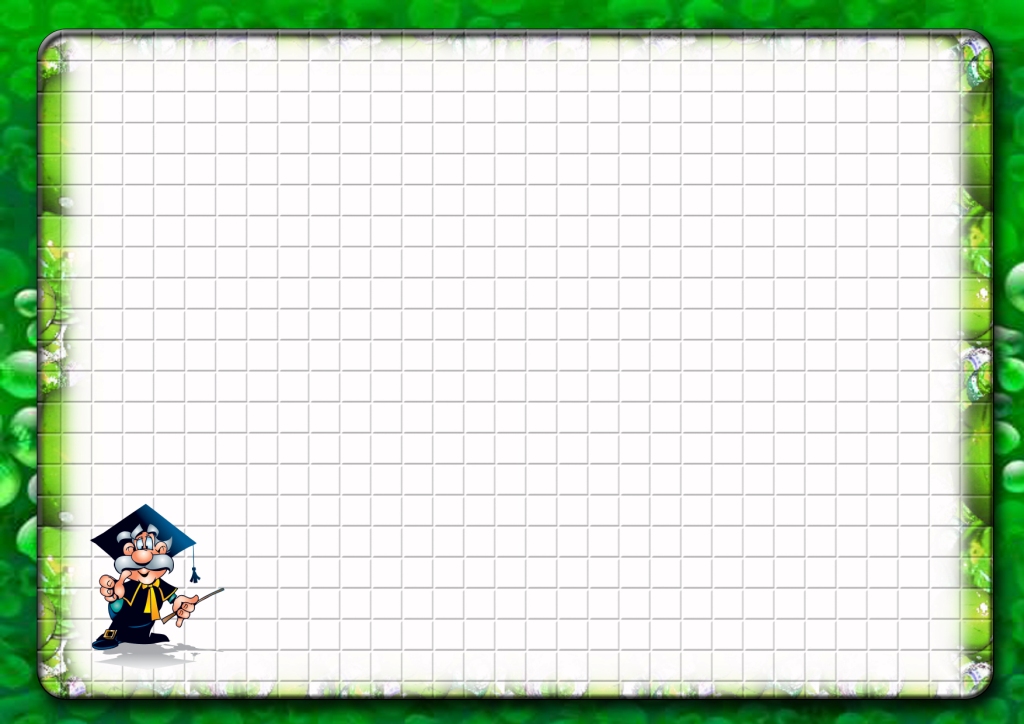 Федеральный государственный образовательный стандарт дошкольного образования
 
Представляет собой совокупность требований, обязательных при реализации основной образовательной программы дошкольного образования образовательными учреждениями любой формы собственности и ведомственной принадлежности.
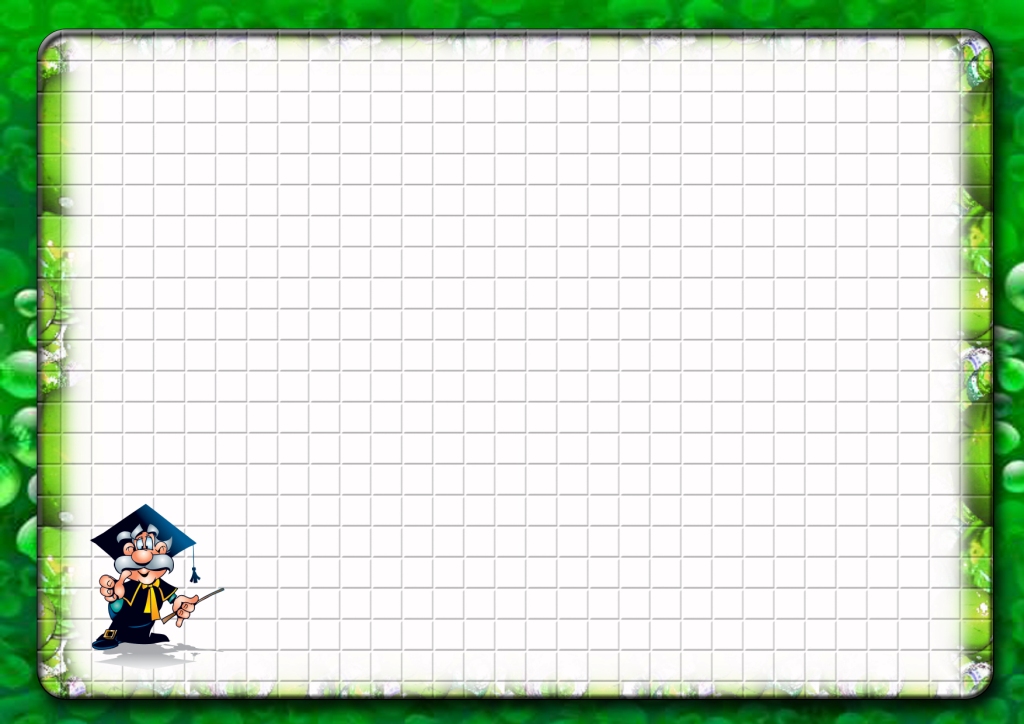 ФЕДЕРАЛЬНЫЙ ГОСУДАРСТВЕННЫЙ СТАНДАРТ ДОШКОЛЬНОГО ОБРАЗОВАНИЯ (ДАЛЕЕ «СТАНДАРТ») 

разработан на основе Конституции Российской Федерации и законодательства Российской Федерации с учетом Конвенции ООН о правах ребенка
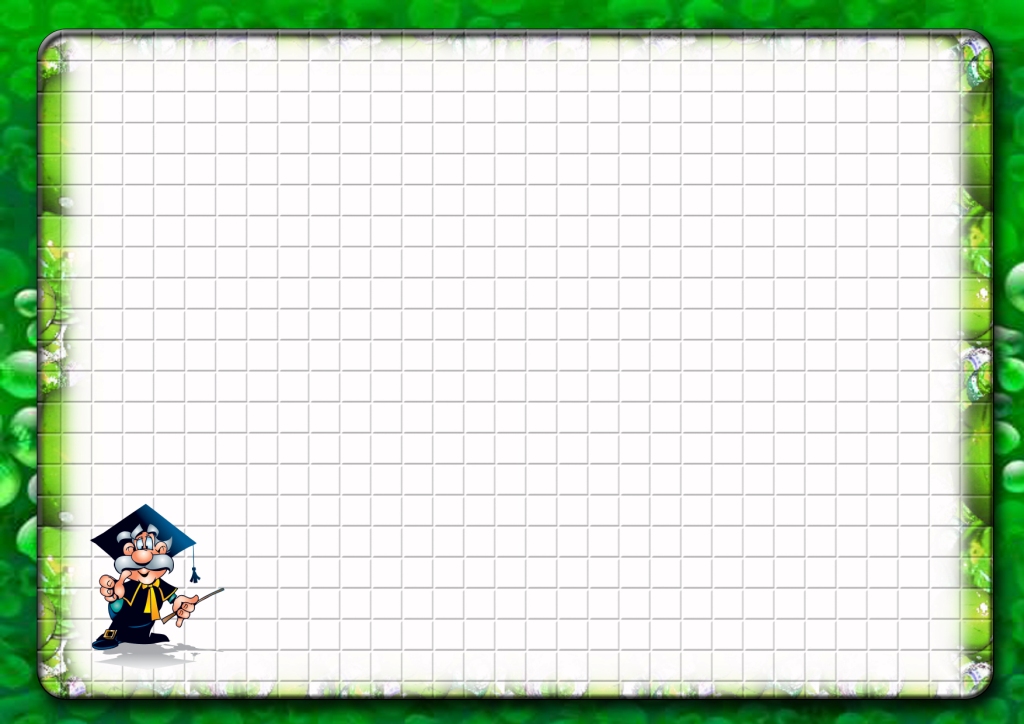 ФГОС НАПРАВЛЕН НА ДОСТИЖЕНИЕ ЦЕЛЕЙ: 

повышение социального статуса дошкольного образования; 
обеспечение государством равенства возможностей для каждого ребенка в получении качественного дошкольного образования; 
обеспечение государственных гарантий уровня и качества дошкольного образования на основе единства обязательных требований к условиям реализации образовательных программ дошкольного образования, их структуре и результатам их освоения; 
сохранение единства образовательного пространства Российской Федерации относительно уровня дошкольного образования
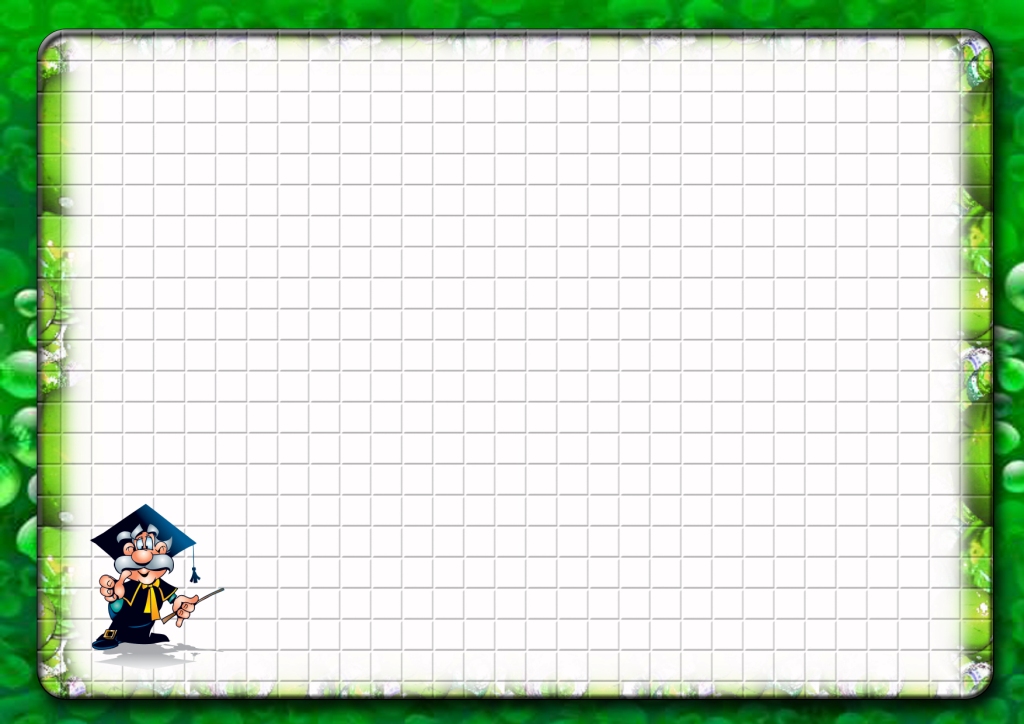 СТАНДАРТ НАПРАВЛЕН НА РЕАЛИЗАЦИЮ ЗАДАЧ: 

охраны и укрепления физического и психического здоровья детей, в том числе их эмоционального благополучия; 
обеспечения равных возможностей для полноценного развития каждого ребенка в период дошкольного детства независимо от места жительства, пола, нации, языка, социального статуса, психофизиологических и других особенностей (в том числе ограниченных возможностей здоровья); 
обеспечения преемственности целей, задач и содержания образования, реализуемых в рамках образовательных программ различных уровней (далее - преемственность основных образовательных программ дошкольного и начального общего образования); 
создания благоприятных условий развития детей в соответствии с их возрастными и индивидуальными особенностями и склонностями, развития способностей и творческого потенциала каждого ребенка как субъекта отношений с самим собой, другими детьми, взрослыми и миром;
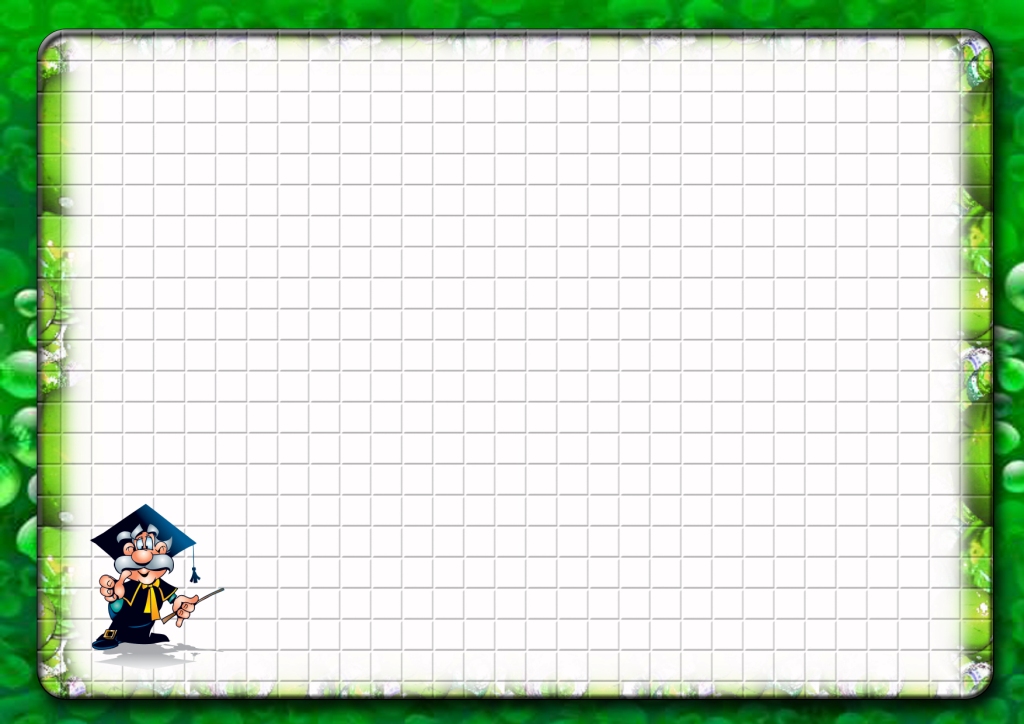 объединения обучения и воспитания в целостный образовательный процесс на основе духовно-нравственных и социокультурных ценностей и принятых в обществе правил и норм поведения в интересах человека, семьи, общества; 
формирования общей культуры личности детей, в том числе ценностей здорового образа жизни, развития их социальных, нравственных, эстетических, интеллектуальных, физических качеств, инициативности, самостоятельности и ответственности ребенка, формирования предпосылок учебной деятельности; 
обеспечения вариативности и разнообразия содержания Программ и организационных форм дошкольного образования, возможности формирования Программ различной направленности с учетом образовательных потребностей, способностей и состояния здоровья детей; 
формирования социокультурной среды, соответствующей возрастным, индивидуальным, психологическим и физиологическим особенностям детей; 
обеспечения психолого-педагогической поддержки семьи и повышения компетентности родителей (законных представителей) в вопросах развития и образования, охраны и укрепления здоровья детей.
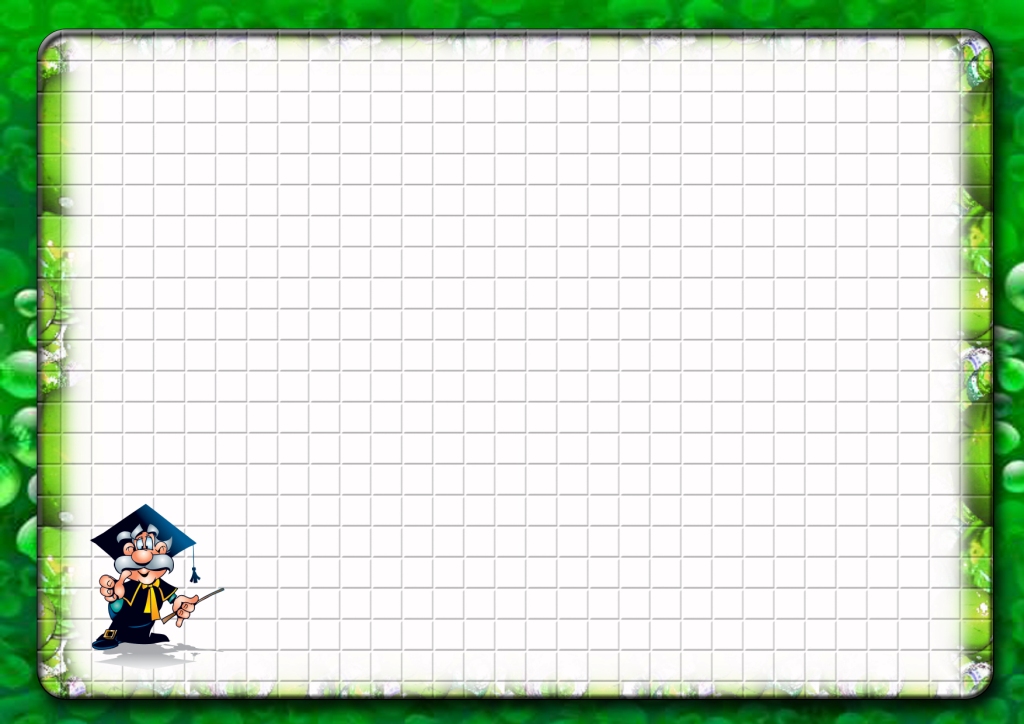 СТАНДАРТОМ УЧИТЫВАЮТСЯ: 

индивидуальные потребности ребенка, связанные с его жизненной ситуацией и состоянием здоровья, определяющие особые условия получения им образования, индивидуальные потребности отдельных категорий детей, в том числе с ограниченными возможностями здоровья; 
возможности освоения ребенком Программы на разных этапах ее реализации.
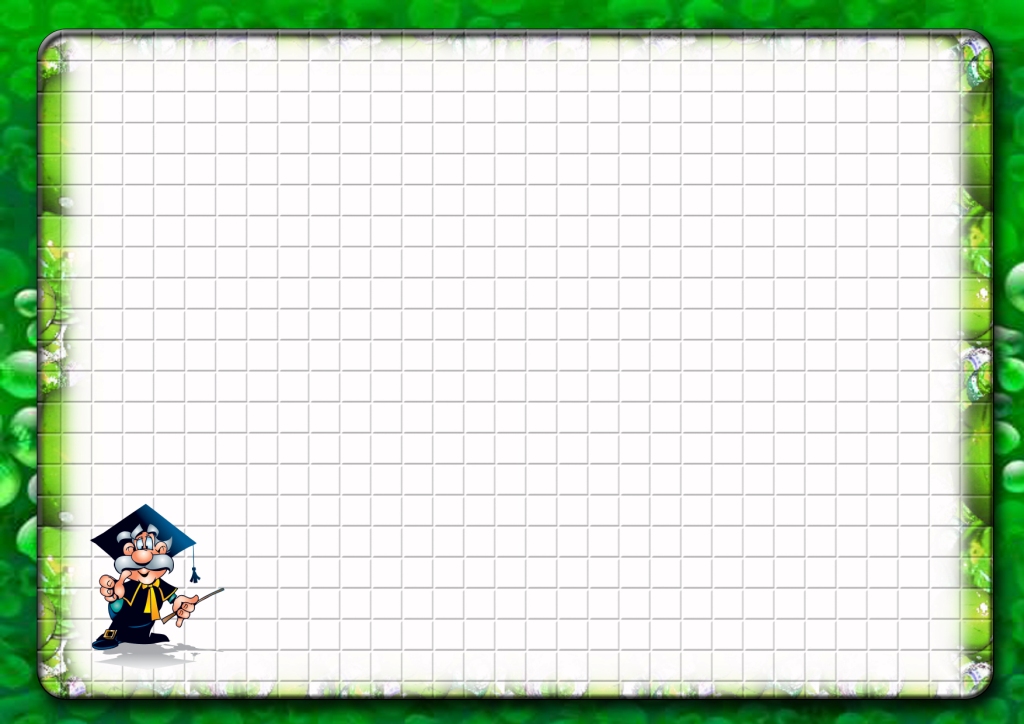 ПРИНЦИПЫ ДОШКОЛЬНОГО ОБРАЗОВАНИЯ: 
полноценное проживание ребенком всех этапов детства (младенческого, раннего и дошкольного возраста), обогащение (амплификация) детского развития; 
построение образовательной деятельности на основе индивидуальных особенностей каждого ребенка, при котором сам ребенок становится активным в выборе содержания своего образования, становится субъектом образования (далее - индивидуализация дошкольного образования); 
содействие и сотрудничество детей и взрослых, признание ребенка полноценным участником (субъектом) образовательных отношений; 
поддержка инициативы детей в различных видах деятельности; 
сотрудничество Организации с семьей; 
приобщение детей к социокультурным нормам, традициям семьи, общества и государства; 
               формирование познавательных интересов и познавательных                
                  действий ребенка в различных видах деятельности; 
               возрастная адекватность дошкольного образования       
                  (соответствие условий, требований, методов возрасту и    
                   особенностям развития); 
               учет этнокультурной ситуации развития детей.
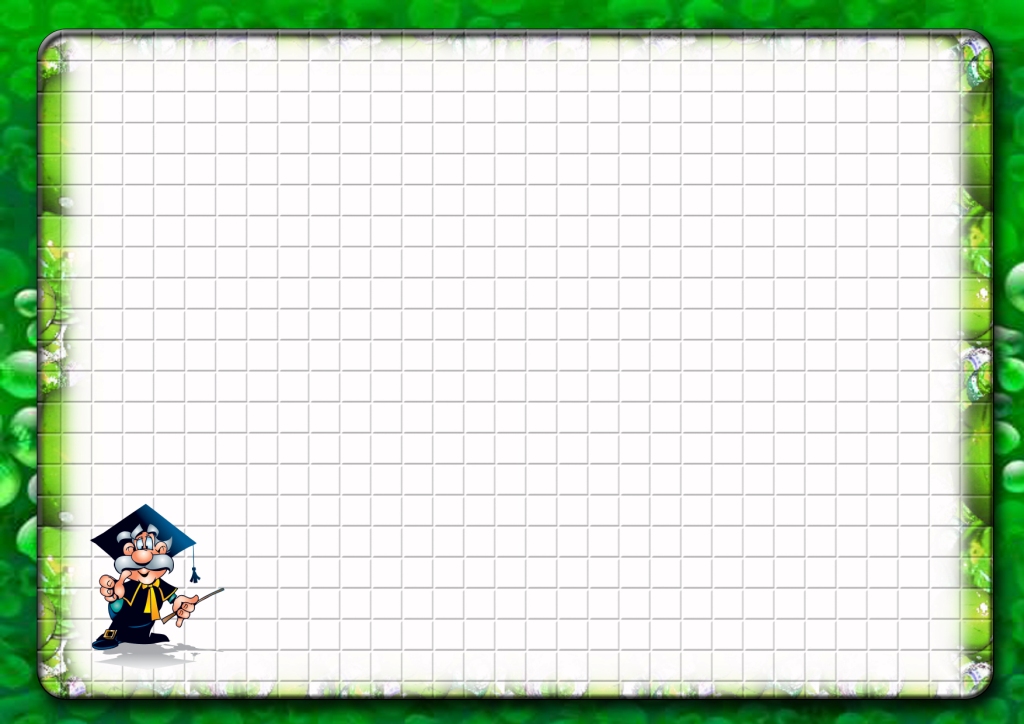 ЭТИ ПРИНЦИПЫ РЕАЛИЗУЮТСЯ ЧЕРЕЗ ПРОГРАММУ, 
которая определяет содержание и организацию образовательной деятельности на уровне дошкольного образования; 
обеспечивает развитие личности детей дошкольного возраста в различных видах общения и деятельности с учетом их возрастных, индивидуальных психологических и физиологических особенностей; 

направлена на решение задач Стандарта.
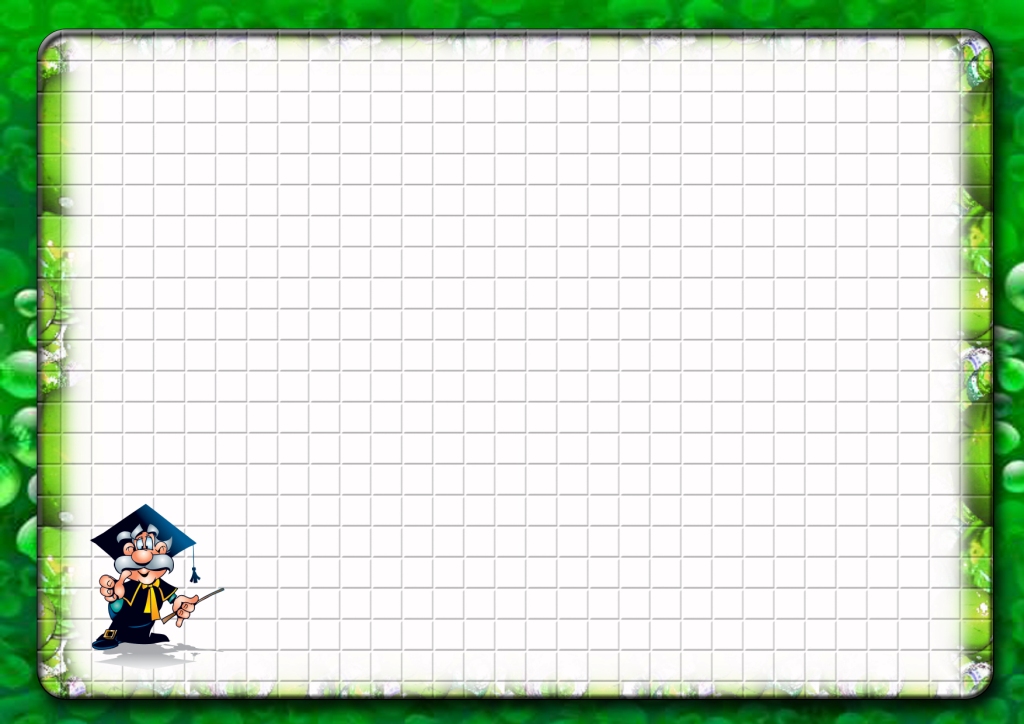 Стандарт включает в себя требования:
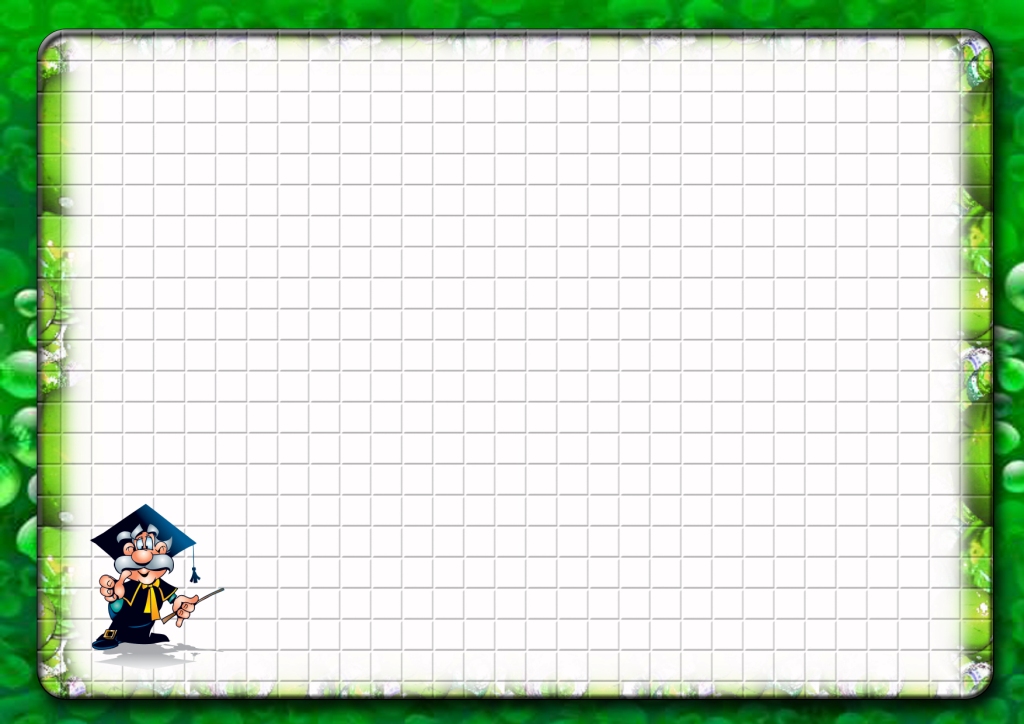 Программа разрабатывается и утверждается Организацией самостоятельно в соответствии с настоящим Стандартом и с учетом Примерных программ
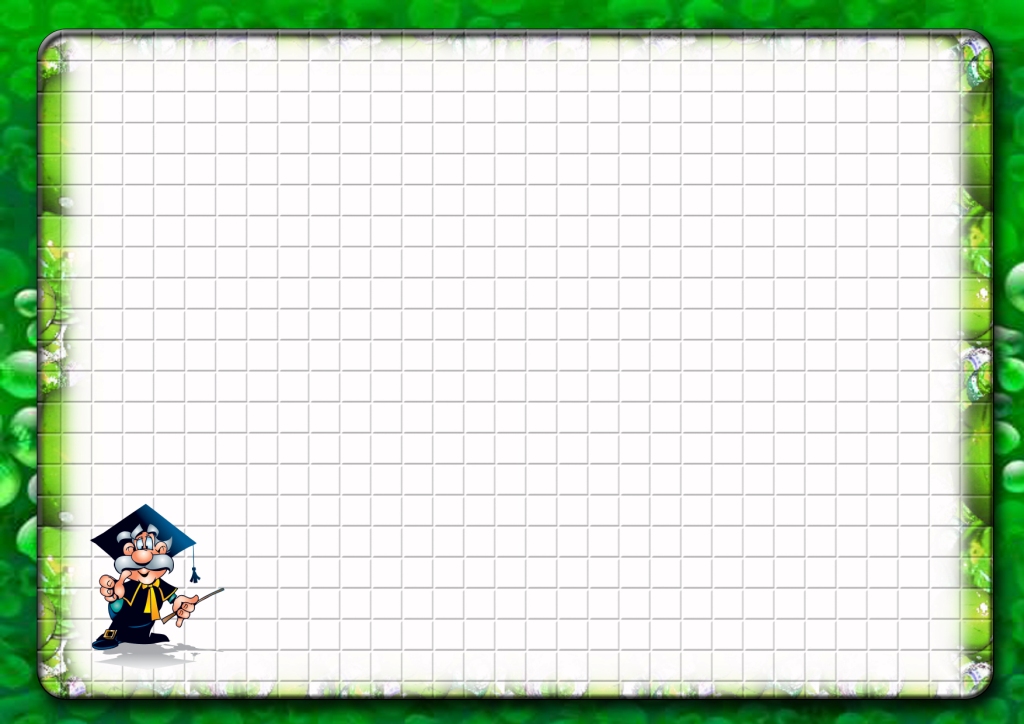 Содержание Программы 

должно обеспечивать развитие личности, мотивации и способностей детей в различных видах деятельности и охватывать следующие структурные единицы, представляющие определенные направления развития и образования детей (далее - образовательные области): 

социально-коммуникативное развитие; 
познавательное развитие; 
речевое развитие; 
художественно-эстетическое развитие; 
физическое развитие.
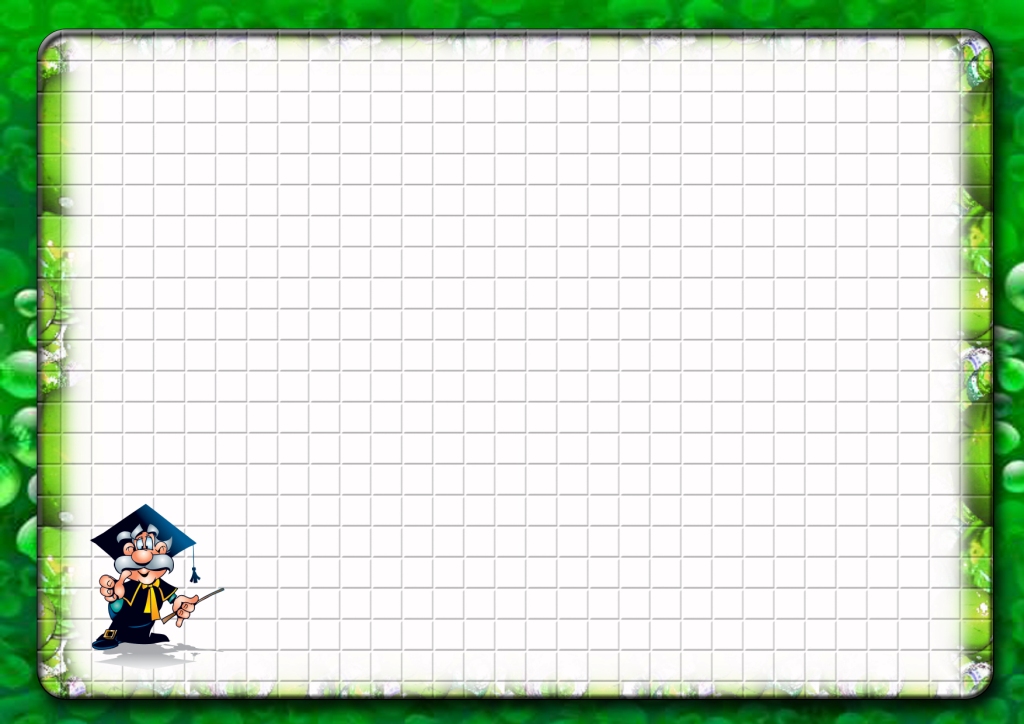 Социально-коммуникативное развитие 

направлено на усвоение норм и ценностей, принятых в обществе, включая моральные и нравственные ценности; развитие общения и взаимодействия ребенка со взрослыми и сверстниками; становление самостоятельности, целенаправленности и саморегуляции собственных действий; развитие социального и эмоционального интеллекта, эмоциональной отзывчивости, сопереживания, формирование готовности к совместной деятельности со сверстниками, формирование уважительного отношения и чувства принадлежности к своей семье и к сообществу детей и взрослых в Организации; формирование позитивных установок к различным видам труда и        
     творчества; формирование основ безопасного поведения в быту, социуме, природе.
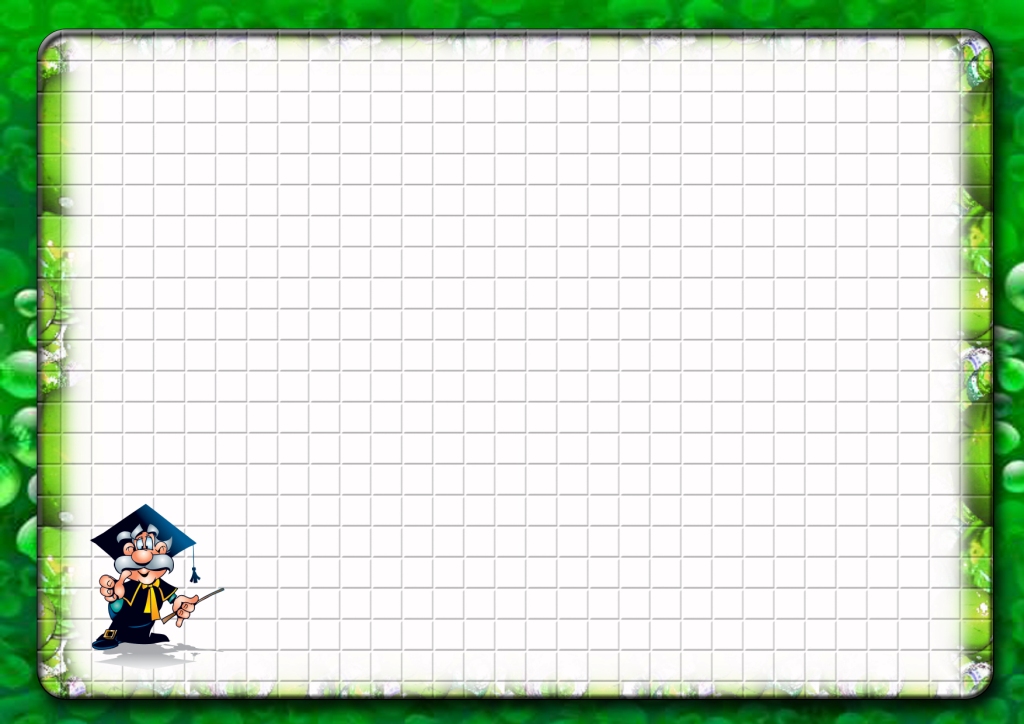 Познавательное развитие 

предполагает развитие интересов детей, любознательности и познавательной мотивации; формирование познавательных действий, становление сознания; развитие воображения и творческой активности; формирование первичных представлений о себе, других людях, объектах окружающего мира, о свойствах и отношениях объектов окружающего мира (форме, цвете, размере, материале, звучании, ритме, темпе, количестве, числе, части и целом, пространстве и времени, движении и покое, причинах и следствиях и др.), о малой родине и Отечестве, представлений о социокультурных ценностях нашего народа, об  
          отечественных традициях и праздниках, о планете Земля как общем доме людей, об  
               особенностях ее природы, многообразии стран и народов мира.
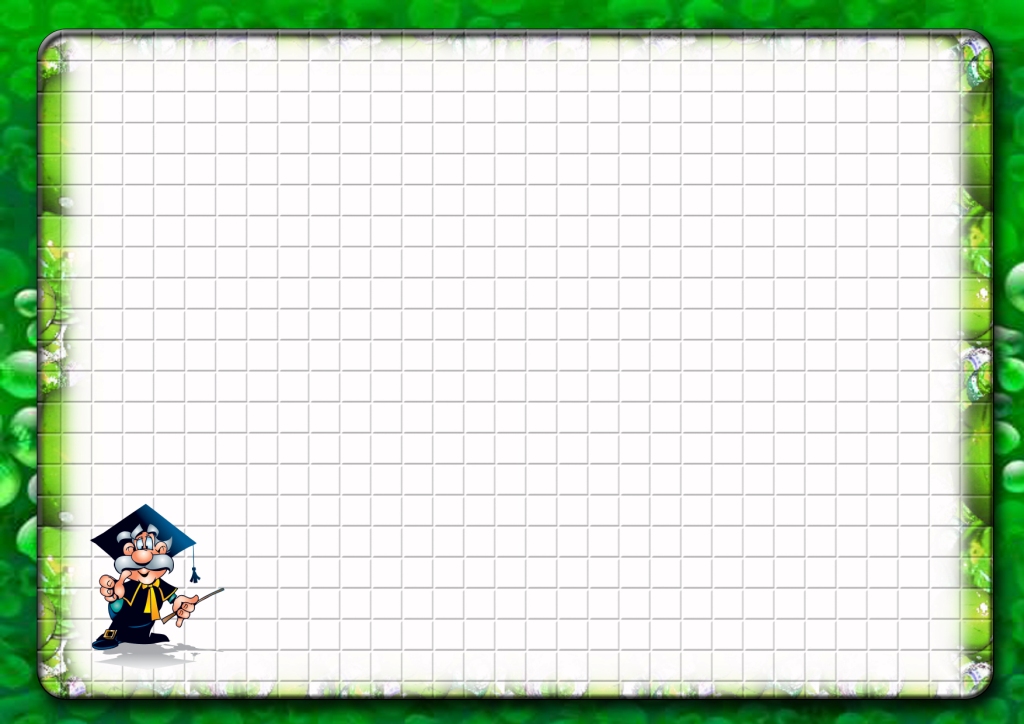 Речевое развитие 
включает владение речью как средством общения и культуры; обогащение активного словаря; развитие связной, грамматически правильной диалогической и монологической речи; развитие речевого творчества; развитие звуковой и интонационной культуры речи, фонематического слуха; знакомство с книжной культурой, детской литературой,  
       понимание на слух текстов  
     различных жанров детской  
         литературы; формирование звуковой  
          аналитико-синтетической  
        активности как предпосылки обучения грамоте.
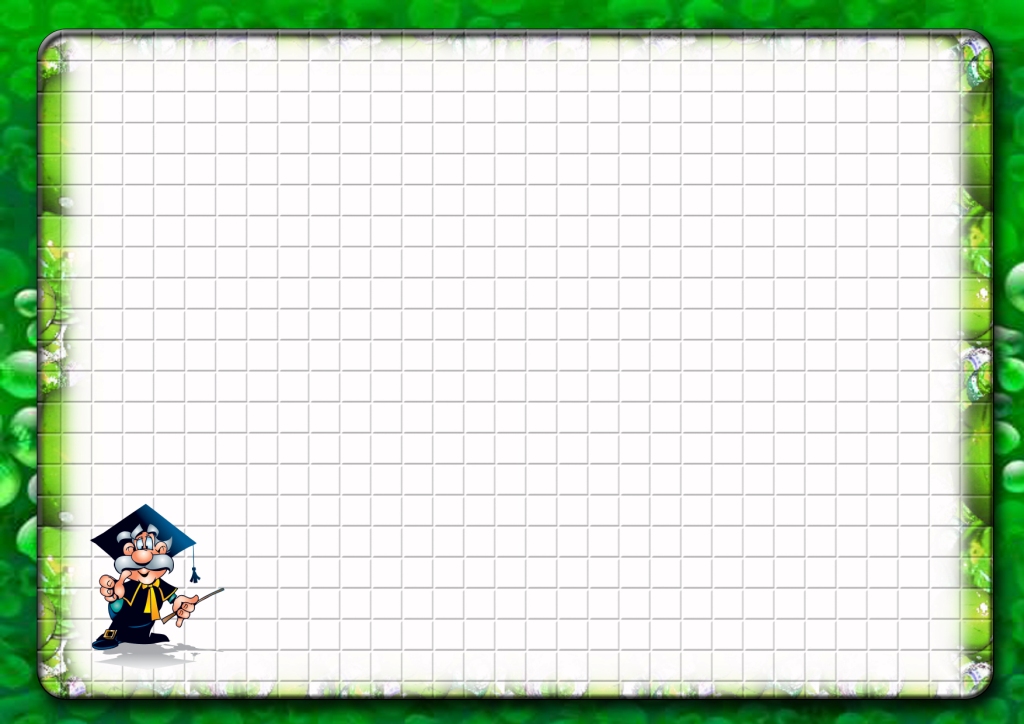 Художественно-эстетическое развитие 

предполагает развитие предпосылок ценностно-смыслового восприятия и понимания произведений искусства (словесного, музыкального, изобразительного), мира природы; становление эстетического отношения к окружающему миру; формирование элементарных представлений о видах искусства; восприятие музыки, художественной литературы, фольклора; стимулирование сопереживания персонажам художественных произведений; реализацию  
        самостоятельной творческой деятельности  
    детей (изобразительной, конструктивно-модельной, музыкальной и др.).
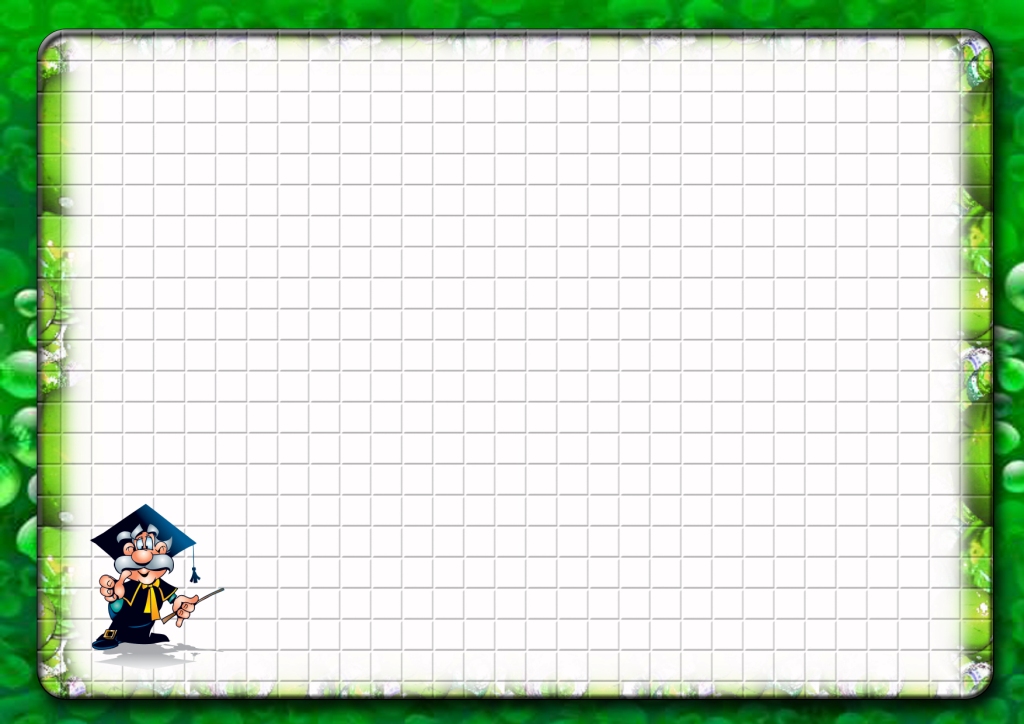 Физическое развитие 
включает приобретение опыта в следующих видах деятельности детей: двигательной, в том числе связанной с выполнением упражнений, направленных на развитие таких физических качеств, как координация и гибкость; способствующих правильному формированию опорно-двигательной системы организма, развитию равновесия, координации движения, крупной и мелкой моторики обеих рук, а также с правильным, не наносящем ущерба организму выполнением основных движений (ходьба, бег, мягкие прыжки, повороты в обе стороны), формирование начальных представлений о некоторых видах спорта, овладение подвижными играми с правилами;  
      становление целенаправленности и саморегуляции в  
   двигательной сфере; становление ценностей  
  здорового образа жизни, овладение его  
            элементарными нормами и правилами (в  
           питании, двигательном режиме, закаливании, при формировании полезных привычек и др.).
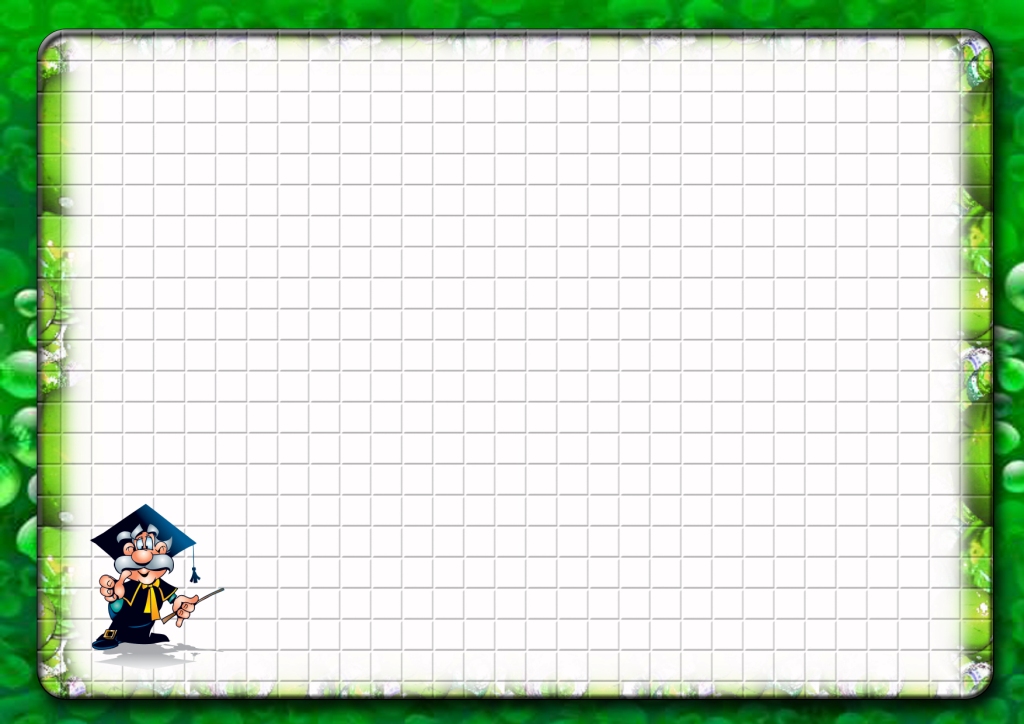 Конкретное содержание указанных образовательных областей зависит от возрастных и индивидуальных особенностей детей, определяется целями и задачами Программы и может реализовываться в различных видах деятельности (общении, игре, познавательно- 
     исследовательской     
        деятельности - как сквозных  
       механизмах развития ребенка)
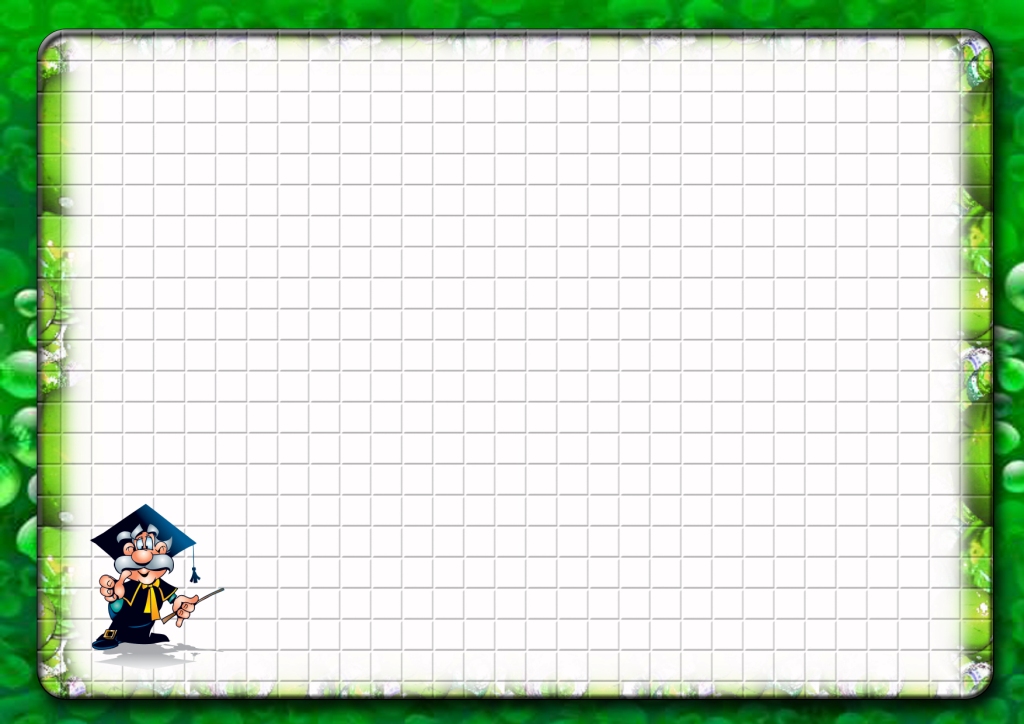 Содержание Программы должно отражать следующие аспекты образовательной среды для ребенка дошкольного возраста: 

предметно-пространственная развивающая образовательная среда; 
характер взаимодействия со взрослыми; 
характер взаимодействия с другими детьми; 
        система отношений ребенка к    
      миру, к другим людям, к себе самому.
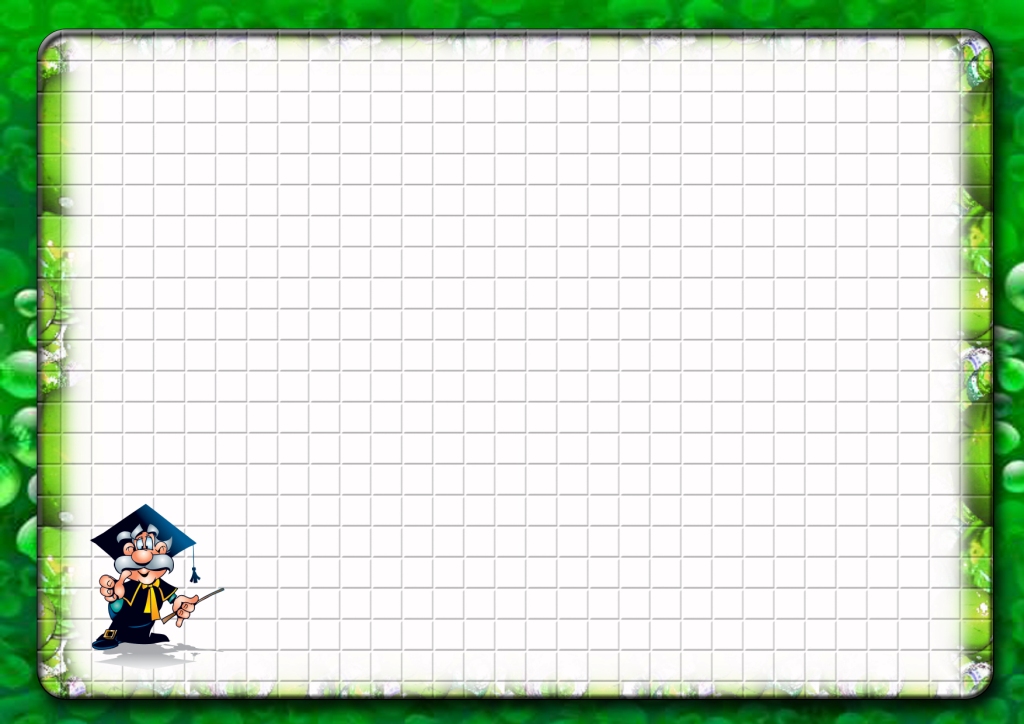 Требования к условиям реализации Программы 

включают требования к психолого-педагогическим, кадровым, материально-техническим и финансовым условиям реализации Программы, а также к   
    развивающей предметно-  
      пространственной среде.
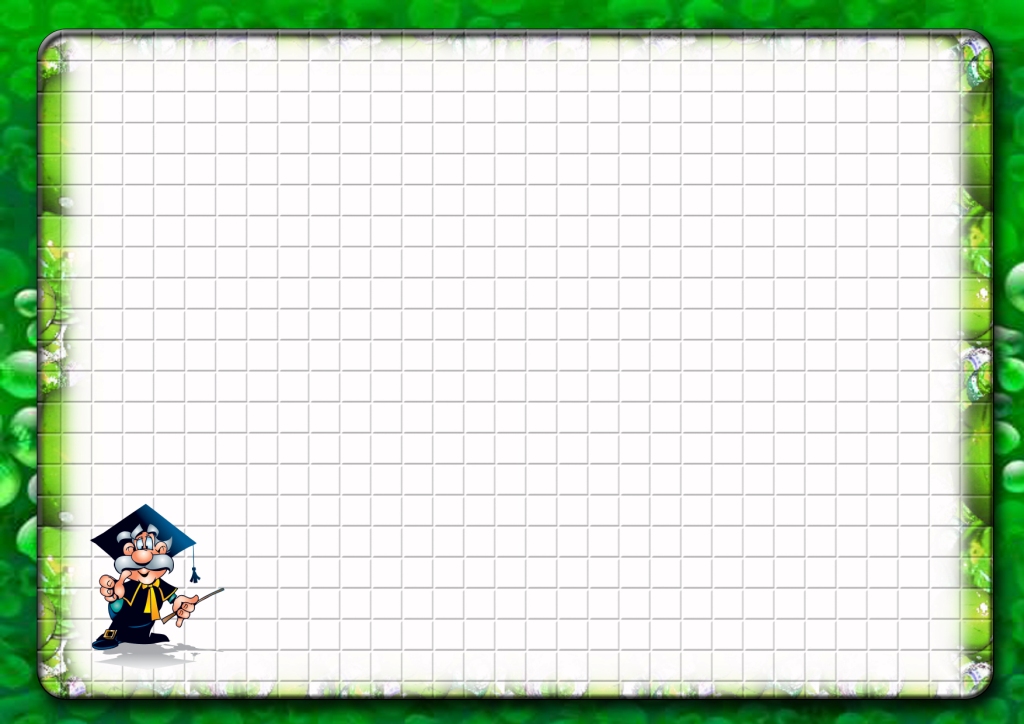 Условия реализации Программы должны обеспечивать полноценное развитие личности детей во всех основных образовательных областях, а именно, в сферах: 
• социально-коммуникативного, 
• познавательного, 
• речевого, 
• художественно-эстетического 
•физического развития 
личности детей на фоне их   
   эмоционального благополучия и   
           положительного отношения к миру, к себе и к другим людям.
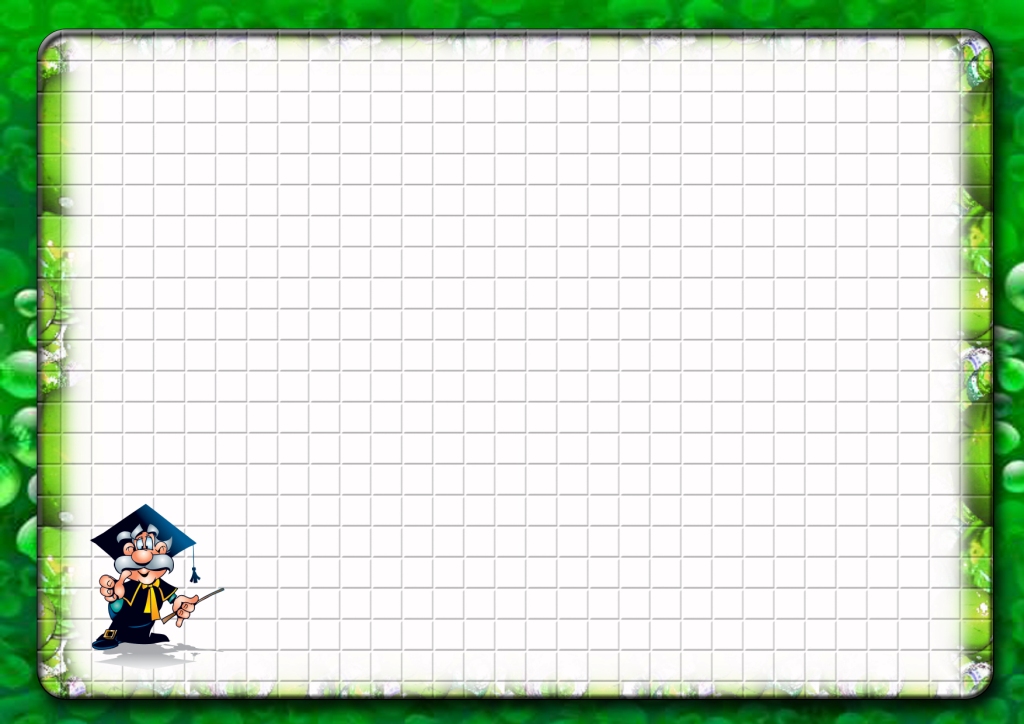 Стандарт предъявляет требования к образовательной среде, которая 

гарантирует охрану и укрепление физического и психического здоровья детей; 
обеспечивает эмоциональное благополучие детей; 
способствует профессиональному развитию педагогических работников; 
создает условия для развивающего вариативного дошкольного образования; 
обеспечивает открытость дошкольного образования; 
создает условия для участия родителей  
   (законных представителей) в образовательной деятельности.
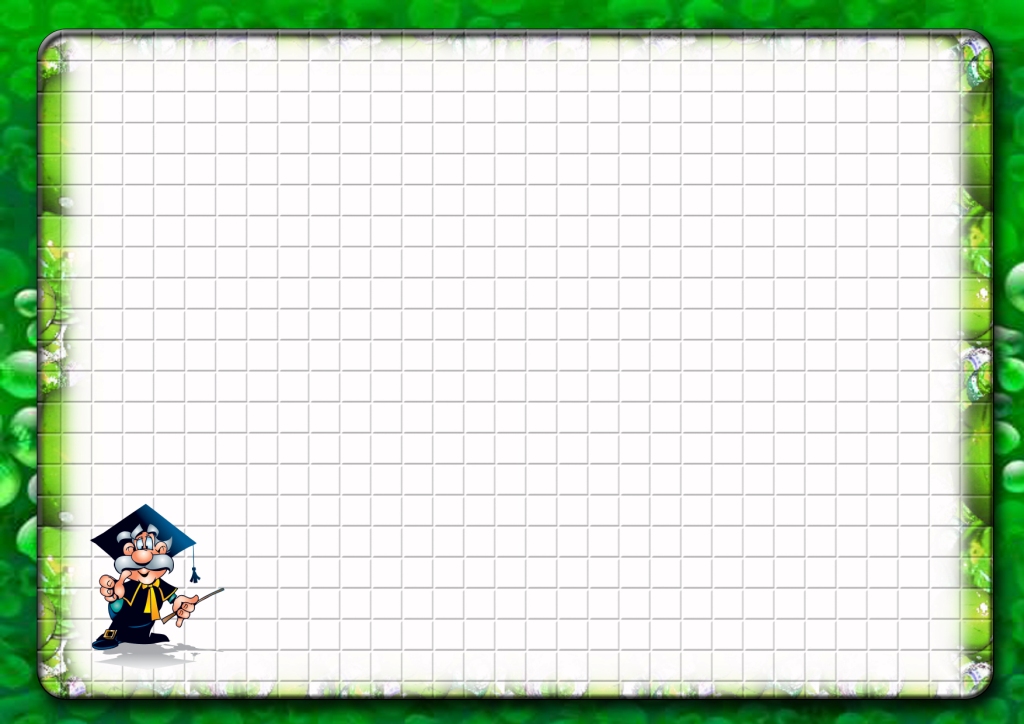 Требования Стандарта к результатам освоения Программы представлены в виде целевых ориентиров дошкольного образования
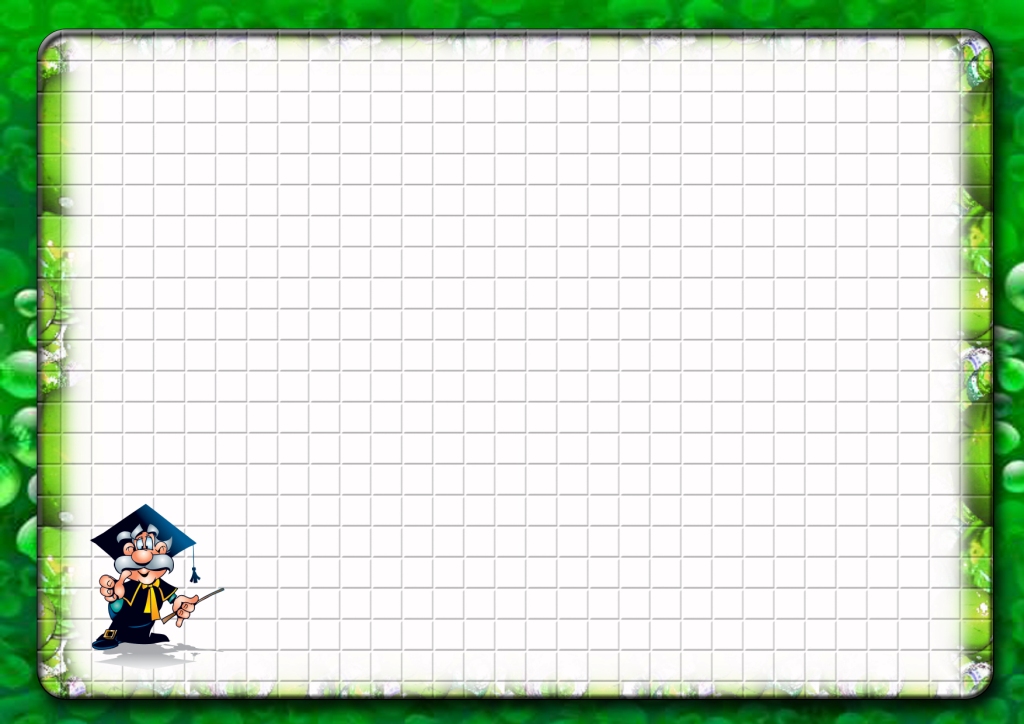 ЦЕЛЕВЫЕ ОРИЕНТИРЫ: 

социально-нормативные возрастные характеристики возможных достижений ребенка на этапе завершения уровня дошкольного образования
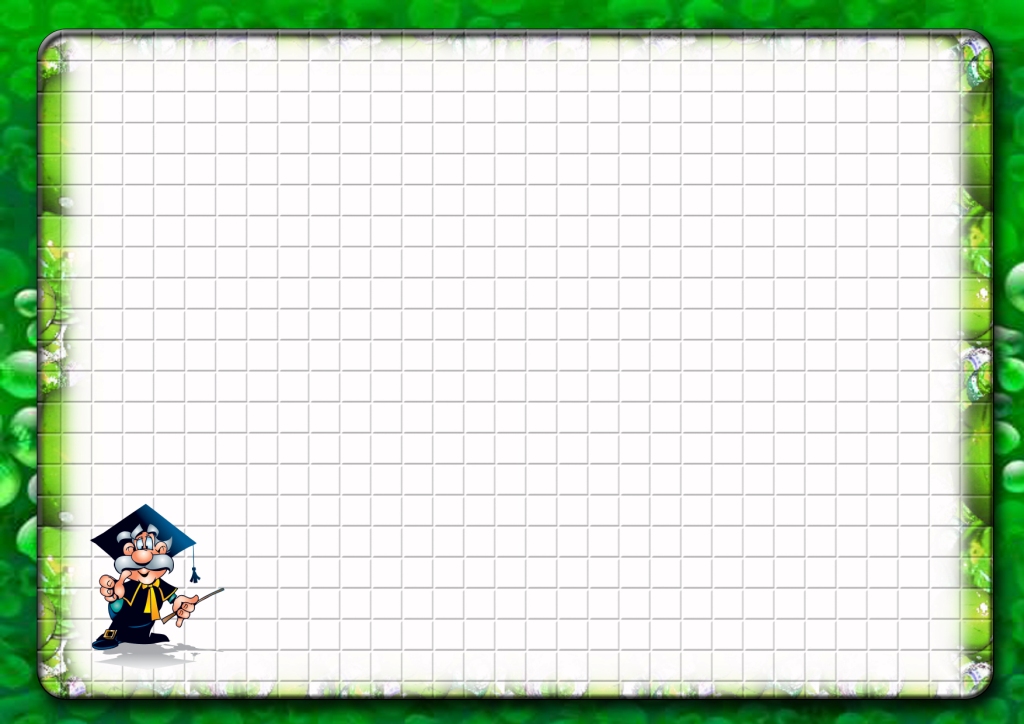 Целевые ориентиры образования в младенческом и раннем возрасте: 

ребенок интересуется окружающими предметами и активно действует с ними; эмоционально вовлечен в действия с игрушками и другими предметами, стремится проявлять настойчивость в достижении результата своих действий; 
использует специфические, культурно фиксированные предметные действия, знает назначение бытовых предметов (ложки, расчески, карандаша и пр.) и умеет пользоваться ими. Владеет простейшими навыками самообслуживания; стремится проявлять самостоятельность в бытовом и игровом поведении; 
владеет активной речью, включенной в общение; может   
       обращаться с вопросами и просьбами, понимает   
    речь взрослых; знает названия окружающих предметов и игрушек;
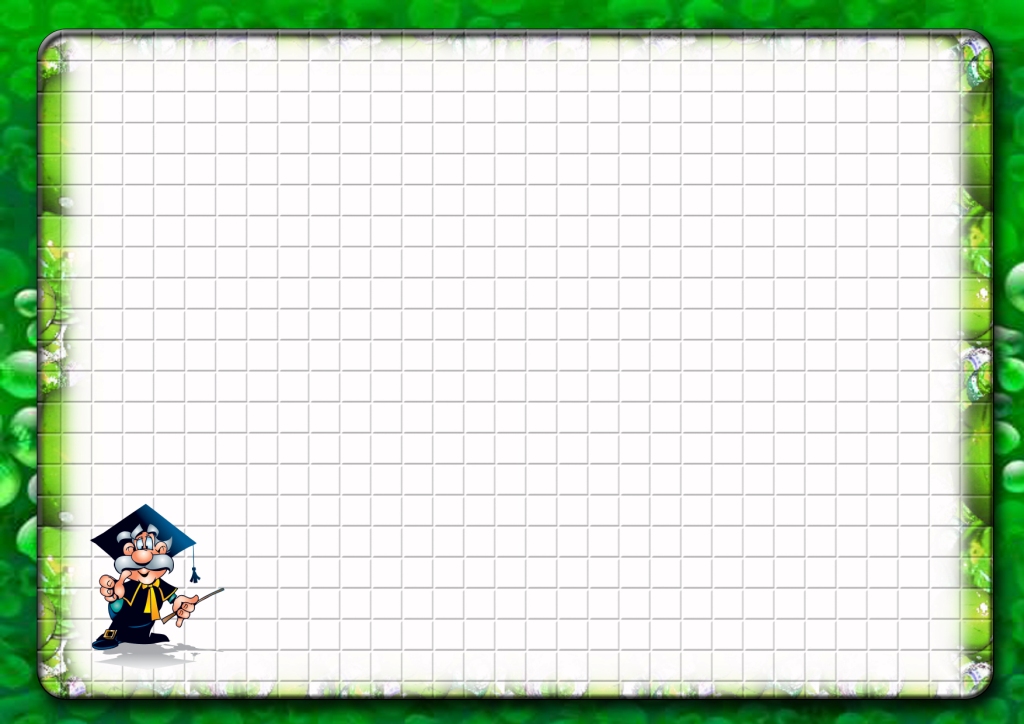 стремится к общению со взрослыми и активно подражает им в движениях и действиях; появляются игры, в которых ребенок воспроизводит действия взрослого; 

проявляет интерес к сверстникам; наблюдает за их действиями и подражает им; 

проявляет интерес к стихам, песням и сказкам, рассматриванию картинки, стремится двигаться под музыку; эмоционально откликается на различные произведения культуры и искусства;
 
у ребенка развита крупная моторика, он   
   стремится осваивать различные виды
              движения (бег, лазанье, перешагивание и пр.).
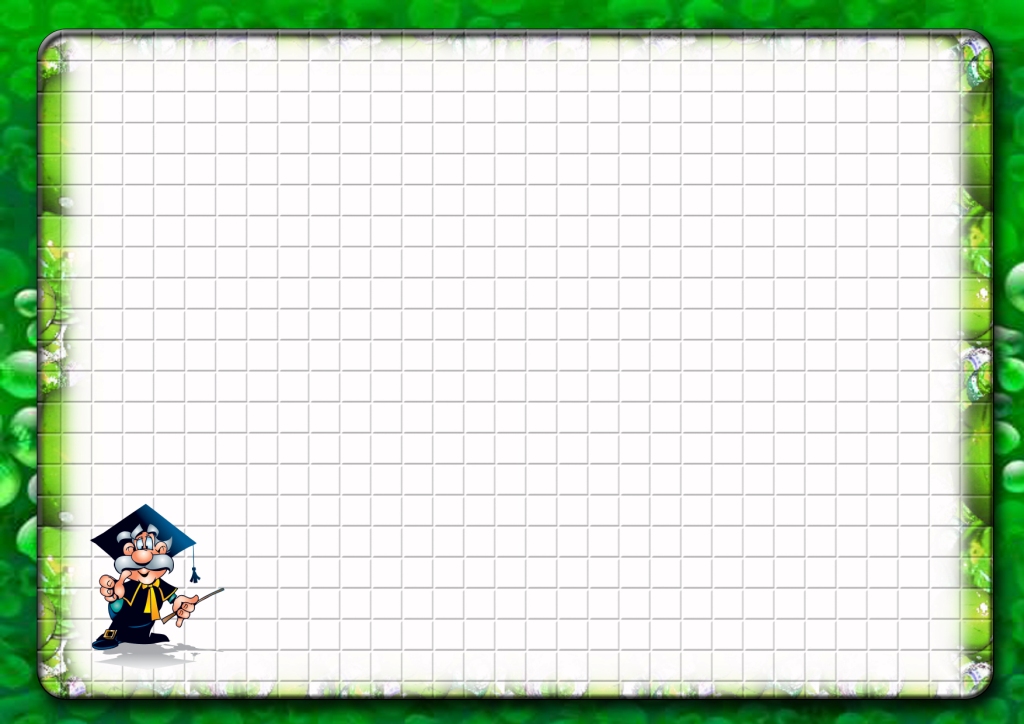 Целевые ориентиры на этапе завершения дошкольного образования: 
ребенок овладевает основными культурными способами деятельности, проявляет инициативу и самостоятельность в разных видах деятельности - игре, общении, познавательно-исследовательской деятельности, конструировании и др.; способен выбирать себе род занятий, участников по совместной деятельности; 
ребенок обладает установкой положительного отношения к миру, к разным видам труда, другим людям и самому себе, обладает чувством собственного достоинства; активно взаимодействует со сверстниками и взрослыми, участвует в совместных играх. Способен договариваться, учитывать интересы и чувства других,    
        сопереживать неудачам и радоваться успехам   
         других, адекватно проявляет свои чувства, в том   
               числе чувство веры в себя, старается разрешать конфликты;
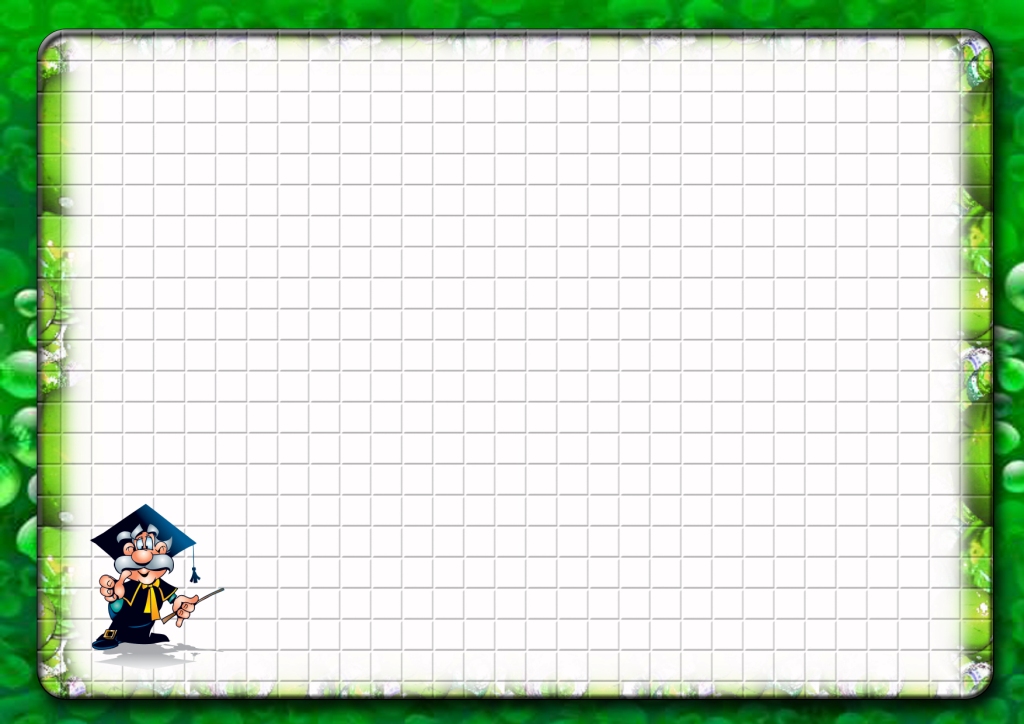 ребенок обладает развитым воображением, которое реализуется в разных видах деятельности, и прежде всего в игре; ребенок владеет разными формами и видами игры, различает условную и реальную ситуации, умеет подчиняться разным правилам и социальным нормам; 

ребенок достаточно хорошо владеет устной речью, может выражать свои мысли и желания, может использовать речь для выражения своих мыслей, чувств и желаний, построения речевого высказывания в ситуации общения, может выделять звуки в словах, у ребенка складываются предпосылки грамотности;
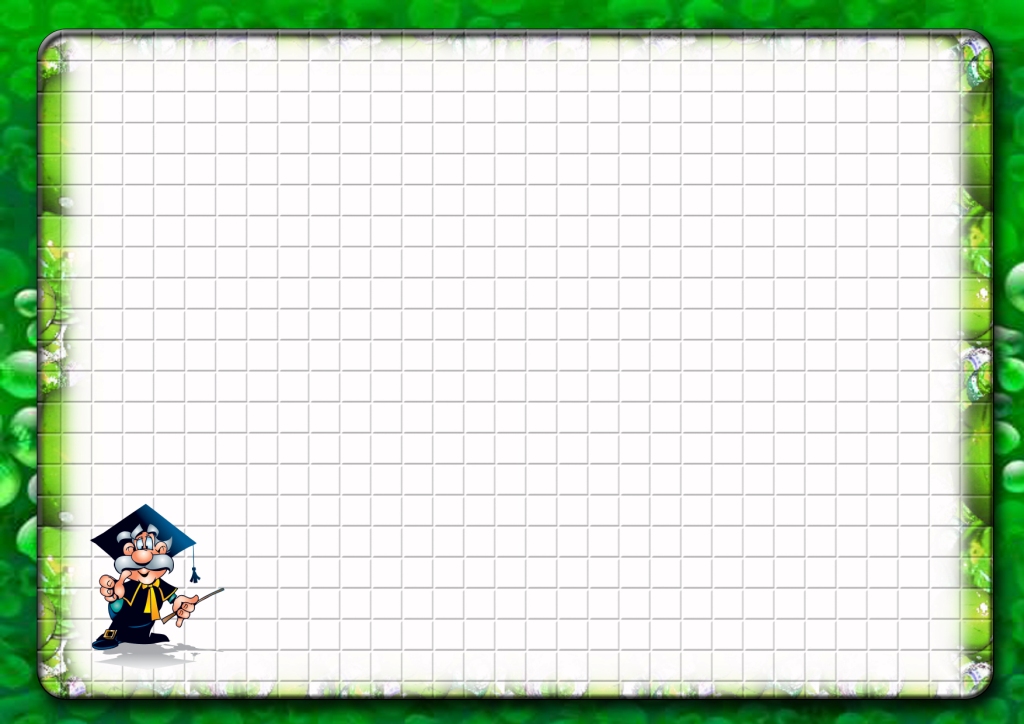 у ребенка развита крупная и мелкая моторика; он подвижен, вынослив, владеет основными движениями, может контролировать свои движения и управлять ими; 

ребенок способен к волевым усилиям, может следовать социальным нормам поведения и правилам в разных видах деятельности, во взаимоотношениях со   
        взрослыми и сверстниками, может    
         соблюдать правила безопасного поведения и личной гигиены;
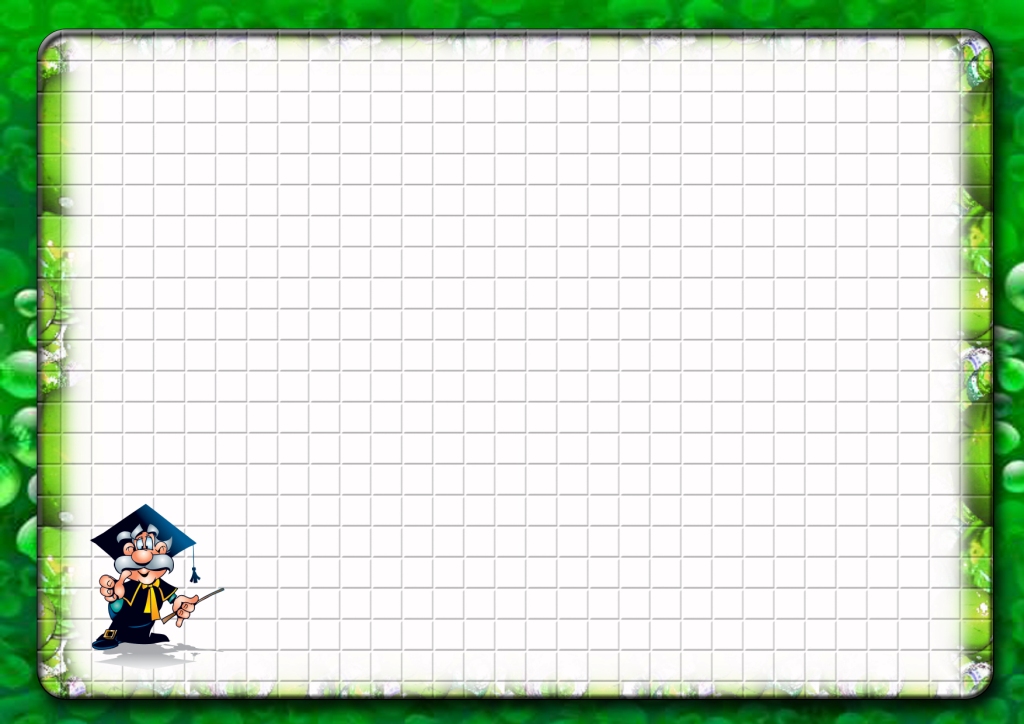 ребенок проявляет любознательность, задает вопросы взрослым и сверстникам, интересуется причинно-следственными связями, пытается самостоятельно придумывать объяснения явлениям природы и поступкам людей; склонен наблюдать, экспериментировать. Обладает начальными знаниями о себе, о природном и социальном мире, в котором он живет; знаком с произведениями детской литературы, обладает элементарными представлениями из области живой природы, естествознания, математики, истории и т.п.; ребенок способен к принятию  
    собственных решений, опираясь на свои знания и умения в различных видах деятельности.
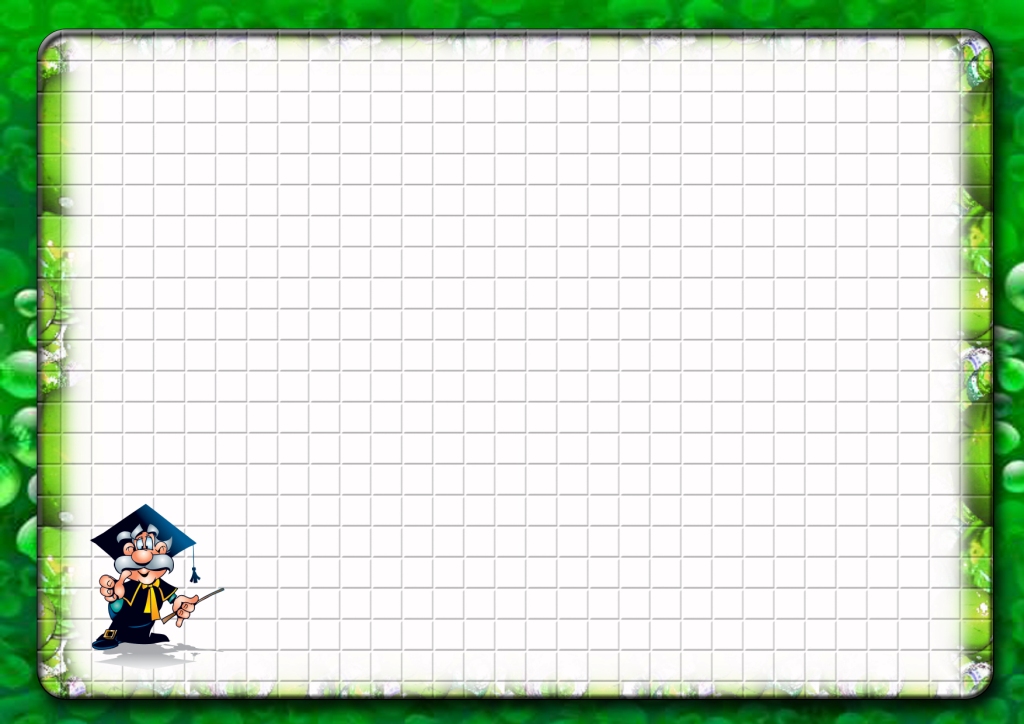 Социальный портрет ребенка дошкольника 6,5 – 7, 8 лет 

физически развитый, овладевший основными культурно-гигиеническими навыками. 
любознательный, активный. 
эмоционально отзывчивый. 
овладевший средствами общения и способами взаимодействия со взрослыми и сверстниками. 
способный управлять своим поведением и планировать свои действия на основе первичных ценностных представлений, соблюдающий элементарные общепринятые нормы и правила поведения. 
способный решать интеллектуальные и личностные задачи (проблемы), адекватные возрасту. 
имеющий первичные представления о себе, семье, обществе, государстве, мире и природе. 
овладевший универсальными предпосылками учебной   
         деятельности – умениями работать по правилу и по   
           образцу, слушать взрослого и выполнять его инструкции; 
    овладевший необходимыми умениями и навыками. У   
              ребенка сформированы умения и навыки,   
           необходимые для осуществления различных видов детской деятельности.
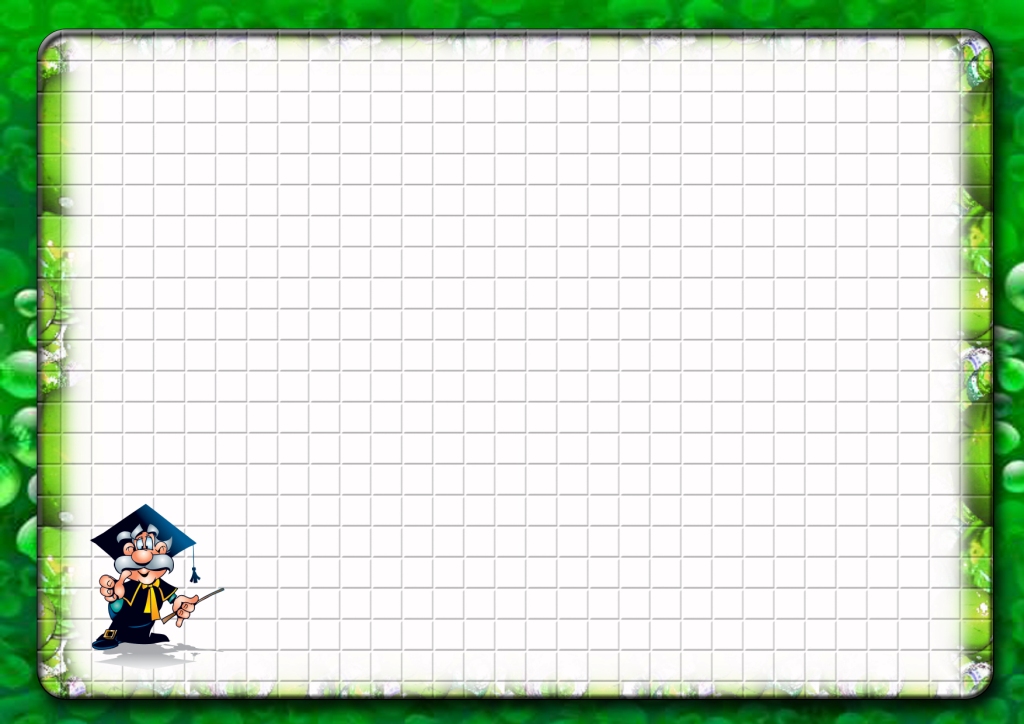 Целевые ориентиры Программы выступают основаниями преемственности дошкольного и начального общего образования
Таким образом Стандарт ориентирован на становление личностных характеристик ребенка к окончанию дошкольного периода детства
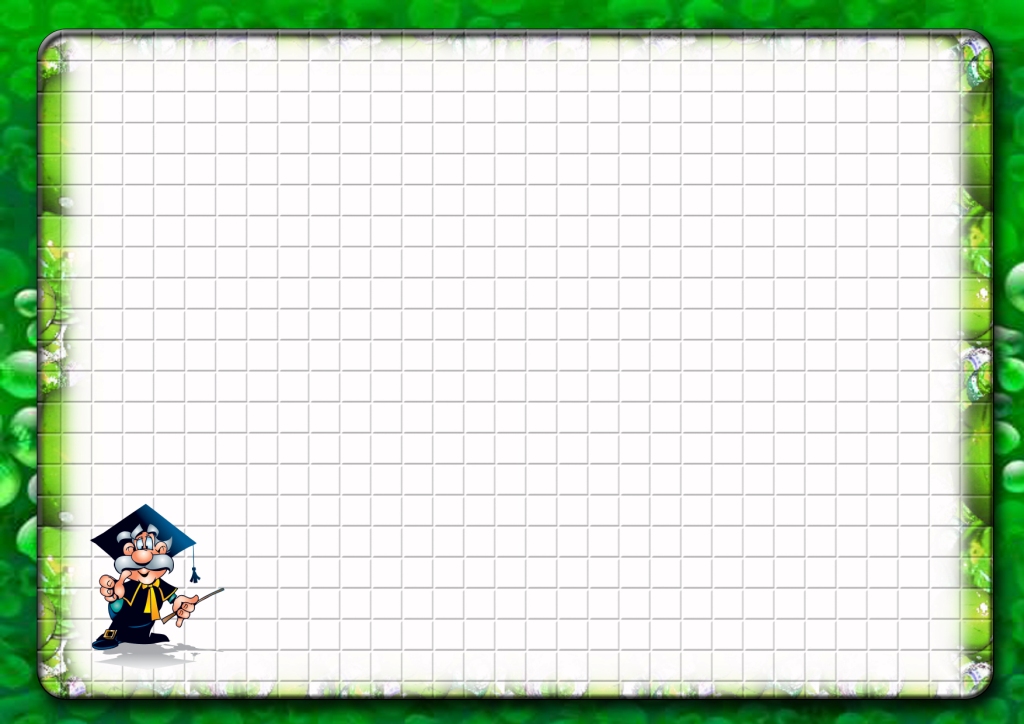 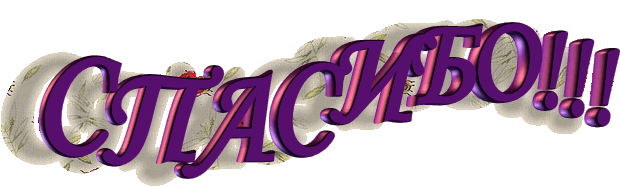